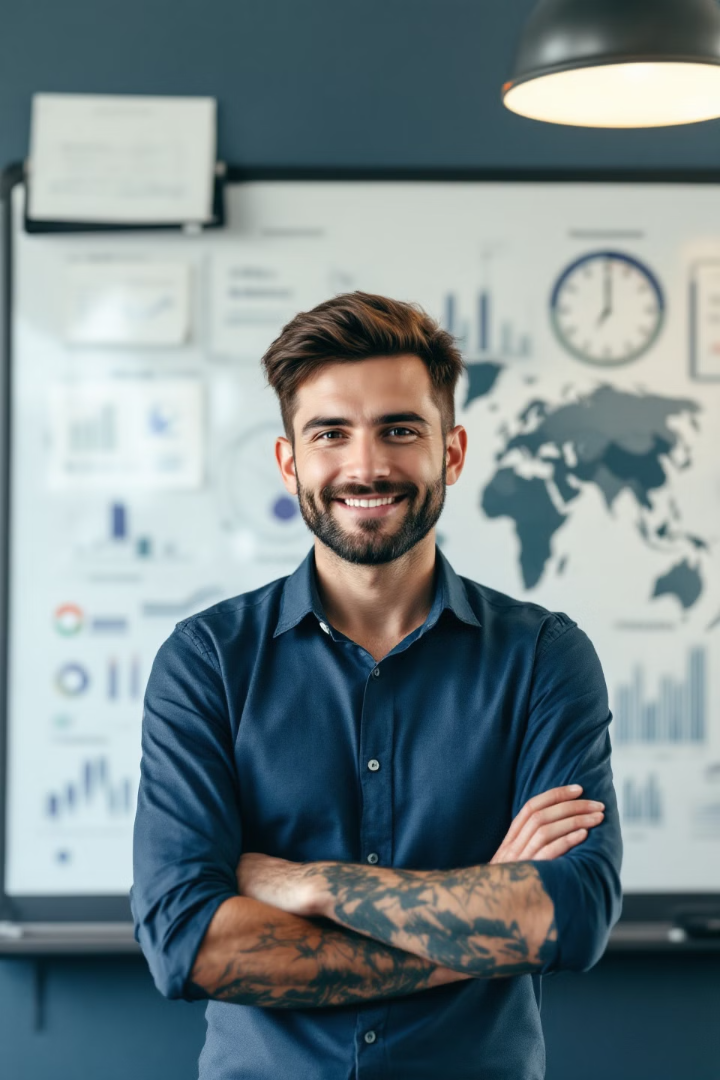 The Project Manager's Guide to Risk Management
This presentation will explore the critical role project managers play in navigating uncertainties and mitigating risks in project management. We'll delve into key responsibilities and strategies that project managers use to ensure successful project delivery.
by Kimberly Wiethoff
kW
Risk Identification: The Foundation
Collaborative Approach
Systematic Analysis
The journey begins with identifying potential risks. Project managers engage stakeholders, team members, and subject matter experts in collaborative sessions.
This involves meticulously reviewing project documentation, conducting brainstorming exercises, and drawing insights from previous projects to unearth potential threats and opportunities.
Risk Assessment and Prioritization: Quantifying Impact
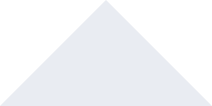 Impact
1
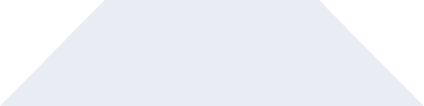 2
High
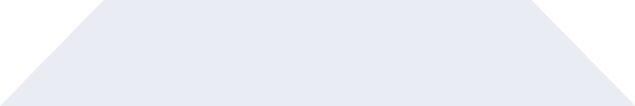 3
Medium
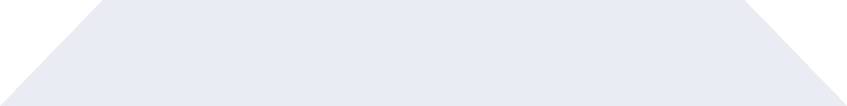 4
Low
Once risks are identified, project managers assess their potential impact and likelihood of occurrence. They assign a severity rating and probability, then prioritize them based on their combined impact. This allows teams to focus on the most critical risks that pose the greatest threat.
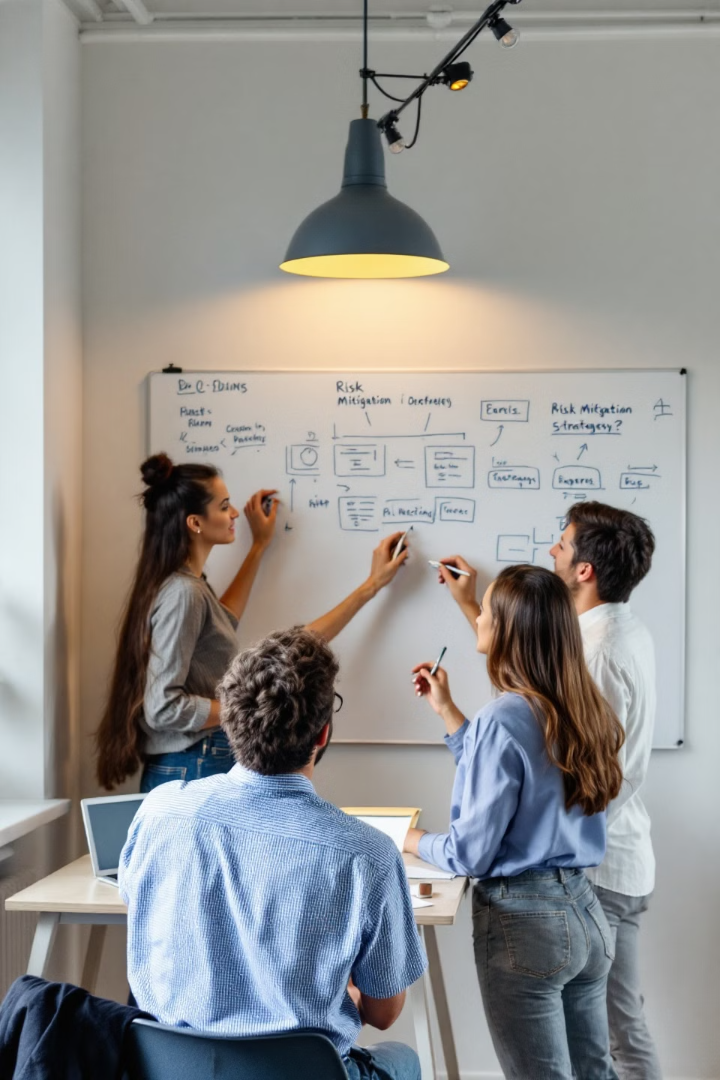 Risk Mitigation and Response Planning: Proactive Measures
Prevention
Transfer
Implement proactive measures to prevent risks from happening. This may include improving processes, enhancing communication, or investing in training.
Transfer risks to third parties through contracts or insurance. This is particularly relevant for risks beyond the project team's control.
Contingency
Develop contingency plans to address risks if they occur. This includes identifying alternative solutions, securing resources, and setting clear responsibilities.
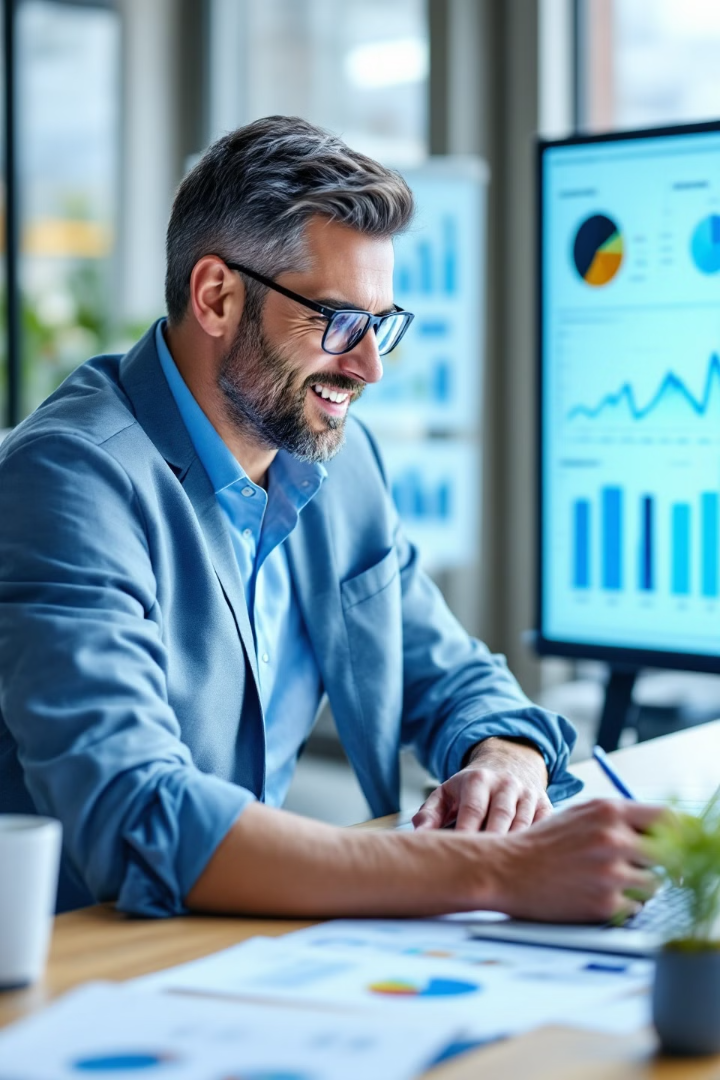 Risk Monitoring and Control: Ongoing Vigilance
Tracking
1
Establish mechanisms to track identified risks and monitor changes in their likelihood or impact.
Evaluating
2
Evaluate the effectiveness of mitigation strategies. This may involve gathering data, reviewing progress reports, and conducting periodic risk reviews.
Adapting
3
Proactively identify emerging risks and adapt the risk management approach as needed. This requires flexibility and continuous monitoring.
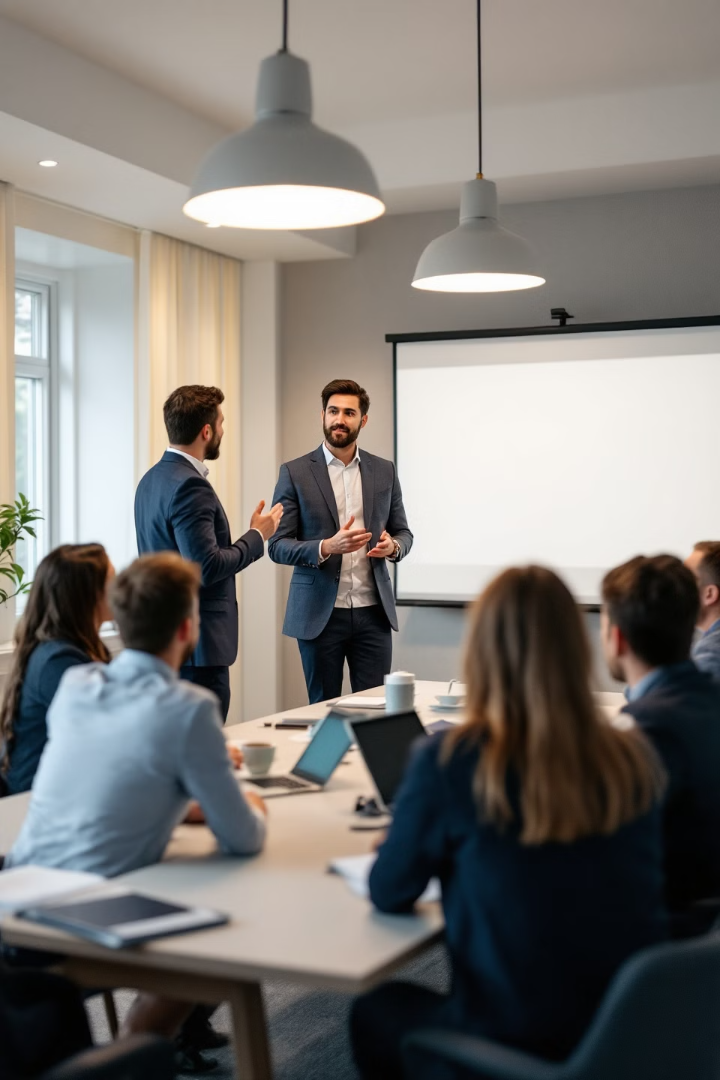 Communication and Stakeholder Engagement: Transparency and Collaboration
Regular Updates
Open Dialogue
1
2
Regularly inform stakeholders about identified risks, mitigation efforts, and any changes in risk exposure.
Foster transparent communication and encourage stakeholders to actively participate in risk management activities.
Shared Responsibility
3
Build trust and promote accountability by involving stakeholders in the risk management process.
Lessons Learned and Continuous Improvement: Optimizing Risk Management
1
Review
Identify
2
Identify lessons learned from both successful risk mitigation efforts and unforeseen challenges.
Improve
Improve organizational learning and enhance risk management practices for future projects by incorporating insights and best practices.
3
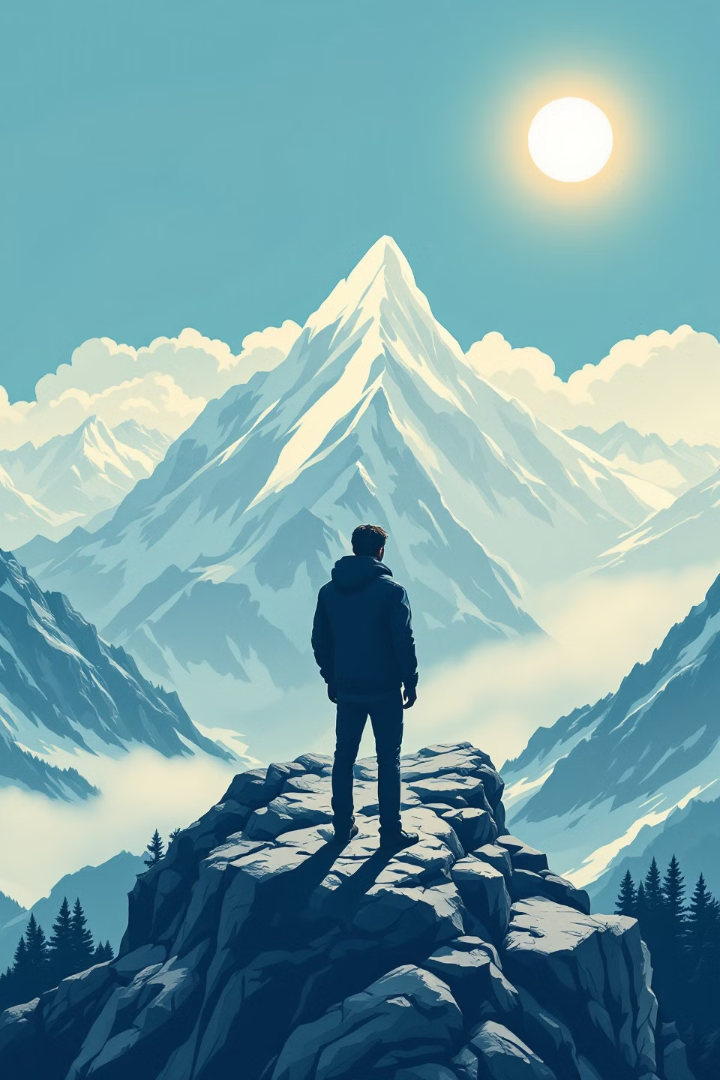 Key Takeaways: Embracing the Risk Mindset
Project managers are critical in successful project delivery by identifying, assessing, mitigating, and monitoring risks. By adopting a proactive approach, they minimize uncertainty, optimize outcomes, and boost stakeholder confidence. Effective risk management is not merely a task but a mindset that empowers project managers to navigate challenges with foresight and resilience.